LE SYNDROME PARKINSONIEN
Fleur LE BERRE
Maud-Emmanuelle OLIVIER
Marine LATORRE
Kélig VERGRIETE
SOMMAIRE
Syndrome parkinsonien

Voie extrapyramidale

Dopamine

Diagnostic différentiel

Origine médicamenteuse
INTRODUCTION
Maladie de Parkinson : caractérisée par           			syndrome Parkinsonien 
			         syndrome extra-pyramidal

Possible conséquence d’une prise médicamenteuse : 5 à 10 %
SYNDROME PARKINSONIEN
Syndrome Parkinsonien, triade : 
			- tremblement de repos
			- akinésie
			- hypertonie
Maladie de Parkinson (neurodégénérative) 
Atteinte motricité involontaire
Destruction irréversible des neurones dopaminergiques
VOIE EXTRAPYRAMIDALE
Source : Jacob L. Driesen, Ph.D
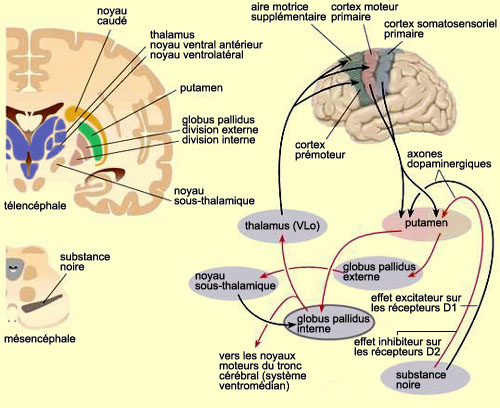 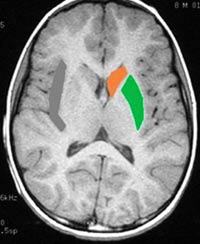 DOPAMINE


		  - inhibe Acétyl Choline 
		  - contrôle positif de l’hypothalamus
	         - action niveau système limbique (émotion, souvenirs)
		  - contrôle négatif de PIF
		  - provoque somnolence
		  - action niveau trigger zone : nausées, vomissements
		  - présence récepteurs niveau des vaisseaux : vasodilatation
DIAGNOSTIC DIFFERENTIEL
interrogatoire

 scintigraphie :
			 - marquage terminaisons dopaminergiques pré-synaptiques
		          - intégrité voie dopaminergique nigro-striée
ORIGINE MEDICAMENTEUSE

Les antipsychotiques :

- les typiques :	
		 
Phénylthiazine : chlorpromazine LARGACTIL°
Butyrophénone : halopéridol HALDOL°

- les atypiques : 
Clozapine, Risperidone, Olanzapine
Pharmacodynamie :  
		- antagonistes dopaminergiques, recepteurs situés niveau méso-cortico-limbique, striatum, hypophyse, trigger zone, tronc cérébral

		- antihistaminiques

		- atropiniques

		- alpha-bloquants
Effets indésirables : 
- pour les typiques : 
   troubles moteurs kinéto-hypertoniques

- pour les atypiques :
   moins d’effets extrapyramidaux
   akatisie - dyskinésie aigue (tétanos), chronique touchant tous muscles (diaphragme, visage)
Les neuroleptiques cachés :

		- ≠ classes pharmacologiques regroupent ce terme
		- principale propriété : blocage récepteurs D2 
		- non prescrits comme antipsychotiques
		- antiémétiques, hypnotiques
Anti-émétiques : 
		- BENZAMIDE :
Alizapride PLITICAN°
Métoclopramide PRIMPERAN°

		- PHENOTHIAZINE :
Métopimazine VOGALENE°
Dompéridone MOTILIUM°
Mécanisme d’action : 
- bloquent récepteur D2 du centre du vomissement
- augmentent tonus du sphincter inférieur de l’œsophage
- accélèrent vidange gastrique 

Indications :
- nausées, vomissements de la grossesse
- nausées, vomissements induits par les chimiothérapies
- dyspepsies, troubles motricité digestive
Effets indésirables : 
  - troubles extrapyramidaux à type de
Dyskinésies précoces et tardives
Syndrome parkinsonien
  - syndrome favorisé :  chez enfants,       					       personnes âgées, 			  		       par des doses élevées
  - connus et mentionnés dans le RCP

 Contre indication : 
dyskinésies tardives avec des neuroleptiques
Le plus en cause : Métoclopramine PRIMPERAN°
nourrisson : état d’agitation, hyperexitabilité, hypertonie tête et cou
enfant, adulte : hypertonie localisée face, nuque

Effet indésirable cède ≈ 24h après l’arrêt
Hypnotiques : 

NOCTRAN° (clorazepate, acetoprotazine, aceprometazine)

MEPRONIZINE°(méprobamate, acétoprometazine )

Bloquent les récepteurs D2
Antagonistes calciques : 

Flunarizine SIBELIUM°
Antimigraineux : traitement de fond 2nd intention
Syndrome Parkinsonien attendu
apparition ≈ 1 an, non grave, peut persister plusieurs mois après l’arrêt 

Diltiazem TILDIEM° Vérapamil ISOPTINE°
Inhibiteurs calciques cardiovasculaires 
délai d’apparition et de régression plus court
Médicament à visée vasculaire : 
trimétazidine VASTAREL°

Mécanisme d’action : pas encore déterminé
parenté de structure avec les neuroleptiques    			(noyau piperazine)
Antidépresseurs
IRS
Mécanisme d’action : balance dopamine/sérotonine

IRSN
Mécanisme d’action : 
balance dopamine/sérotonine/NA
Médicaments à mécanisme d’action inconnue : 
Antiépileptique : Ac Valproïque DEPAKINE°
Amiodarone CORDARONE°
Lithium TERALITHE°		
Syndrome parkinsonien réversible et rare
Conclusion
Pour éviter ce syndrome :
		- Respecter les posologies
		- Peut persister après arrêt du traitement

Administrer des atropiniques
BIBLIOGRAPHIE
Vidal
Revue prescrire
BIAM
Cours d’anatomie PCEM2 PURPAN
Cours de pharmacologie DCEM1 PURPAN
Cours de physiologie DCEM1 PURPAN
Cours de pharmacologie université AIX MARSEILLE